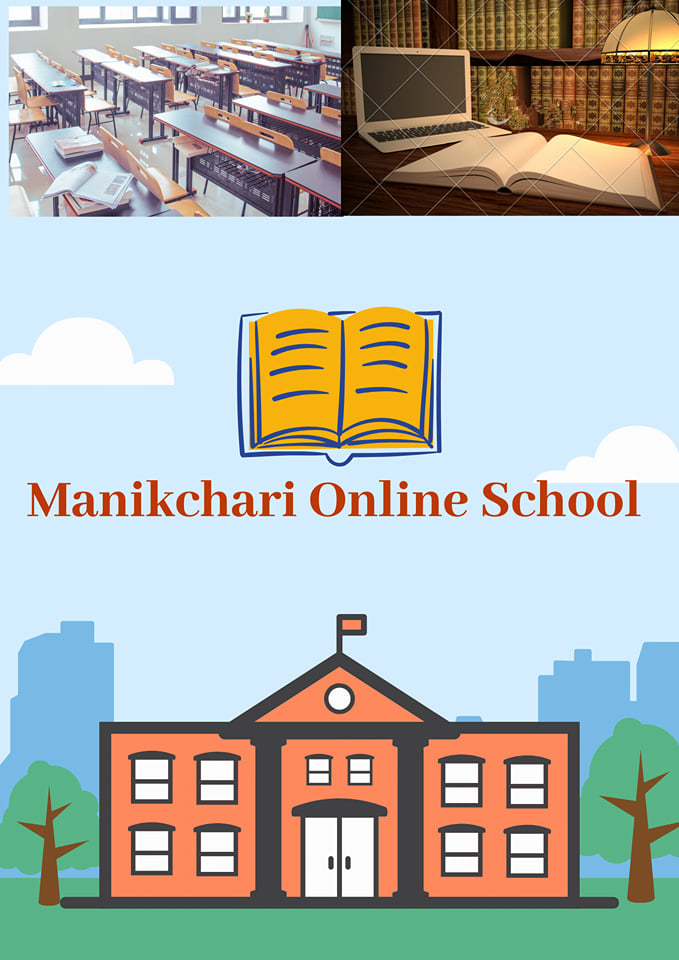 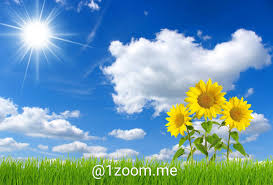 Good Afternoon
Teachers Identification
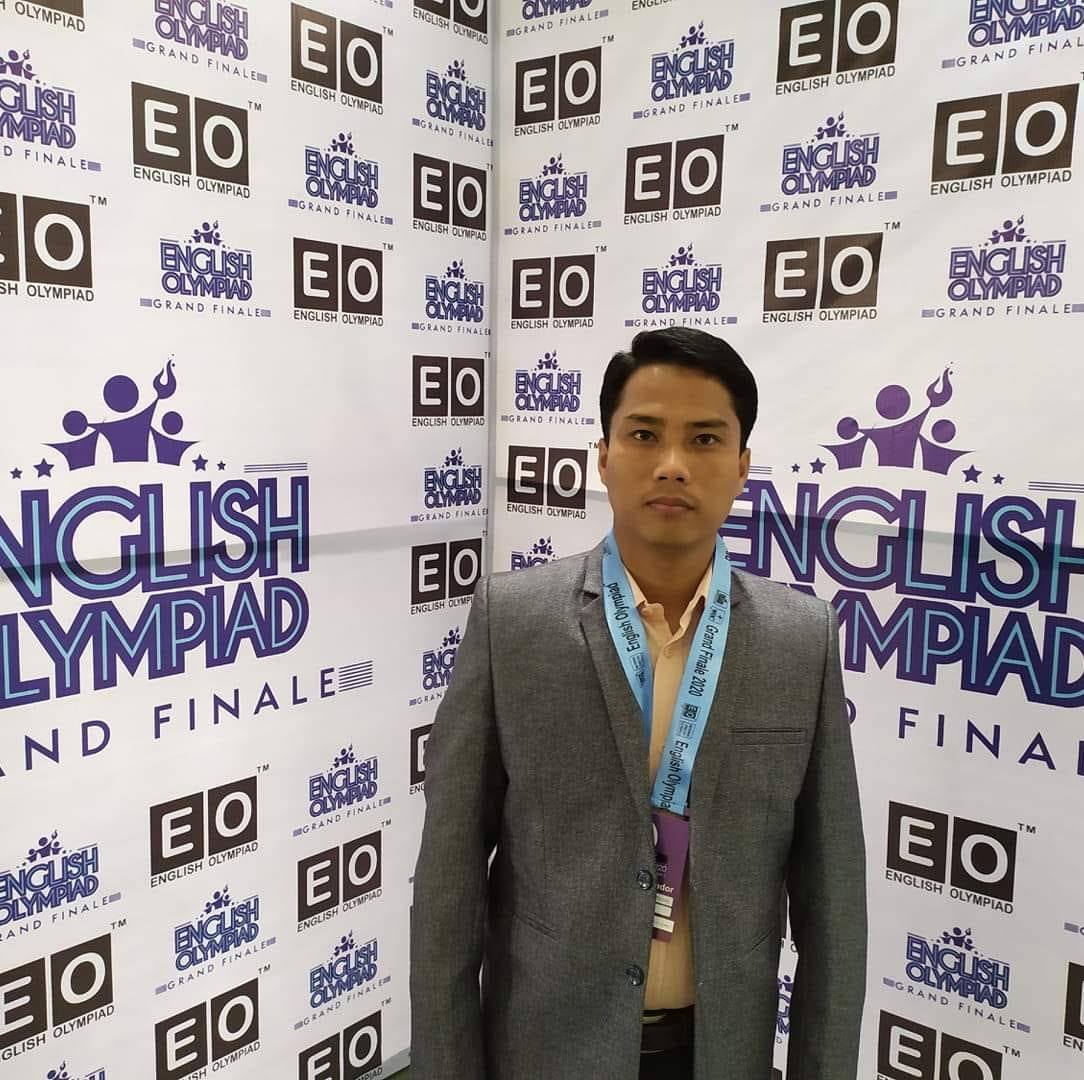 Binay Bikash Chakma
Assistent teacher
Manikchhari Muslim Para Govt. Primary School
Manikchhari, Khagrachhari.
Lessons Identification
English for today
Class – One
Unit- 17
Lesson- 4-6
(Alphabet-Nn)
Page- 35
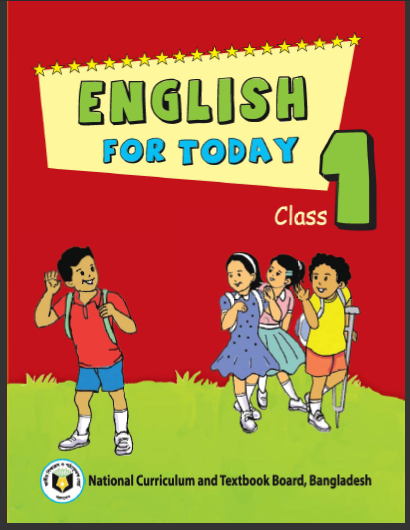 Learning Outcomes: Students will be able to


1.2.1-recognize and read the alphabet both small and capital(non-cursive)
1.1.1- to practice letter shapes/simple writing patterns. etc.
Look at the picture
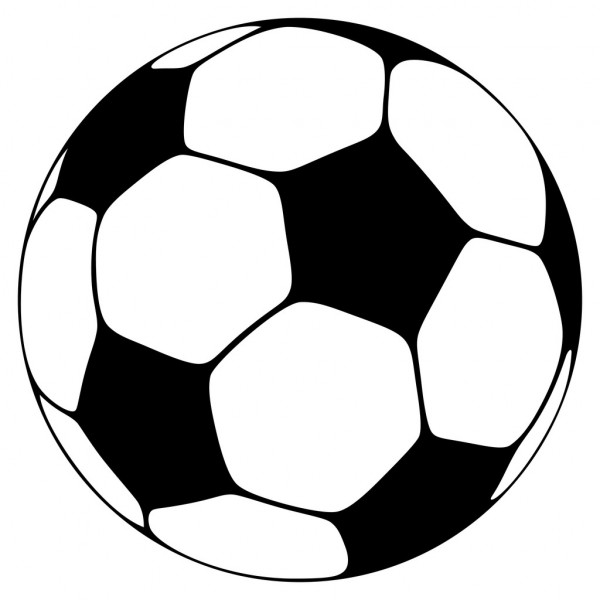 What’s this?
Ball
Look at  the picture
What’s this?
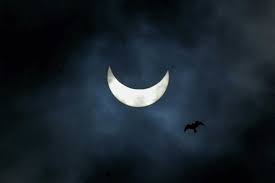 Moon
Look at  the picture
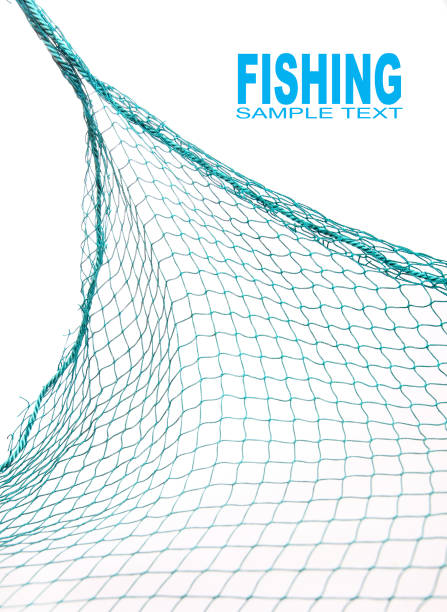 What’s this
N
n
Net
Look at  the picture
What’s this
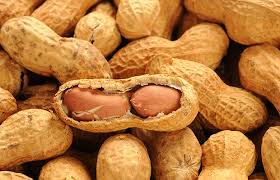 N
n
Nut
Let’s  see a video
Open your English book at page 35
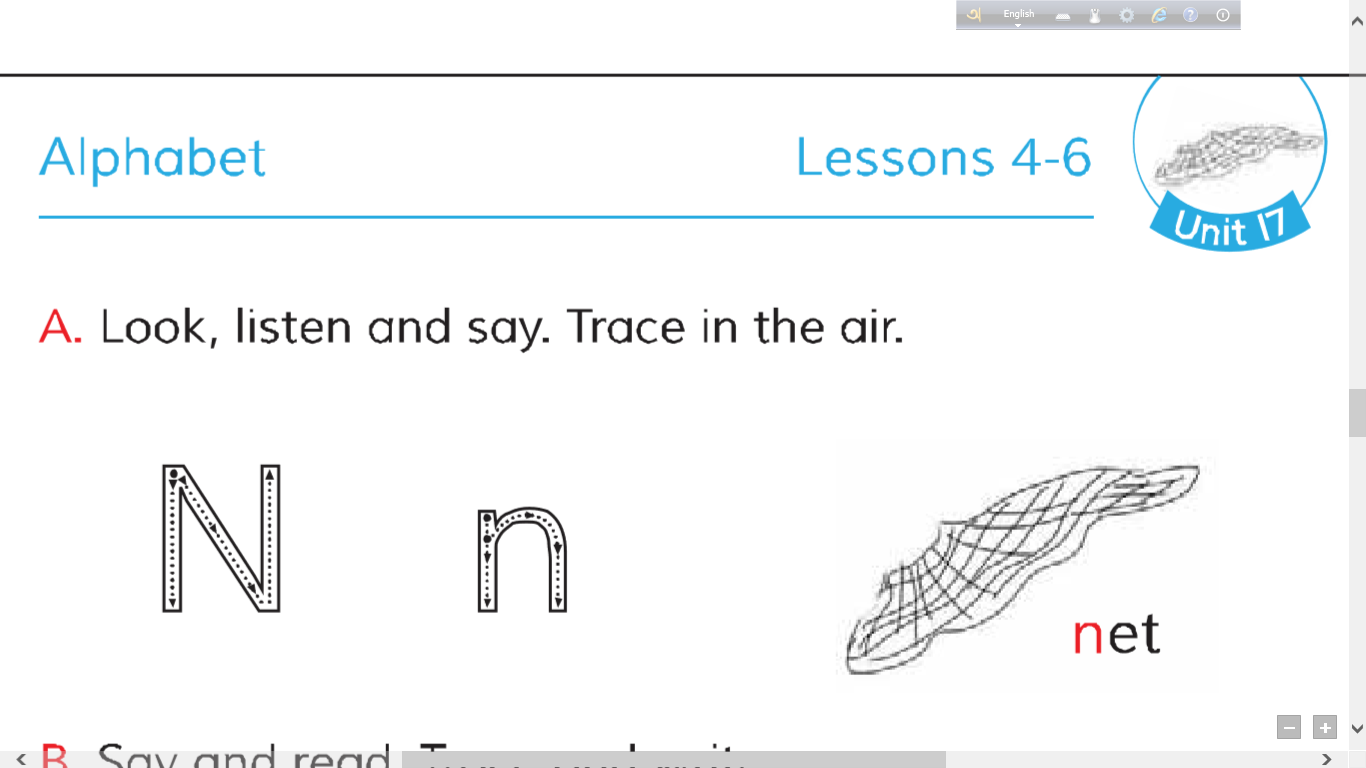 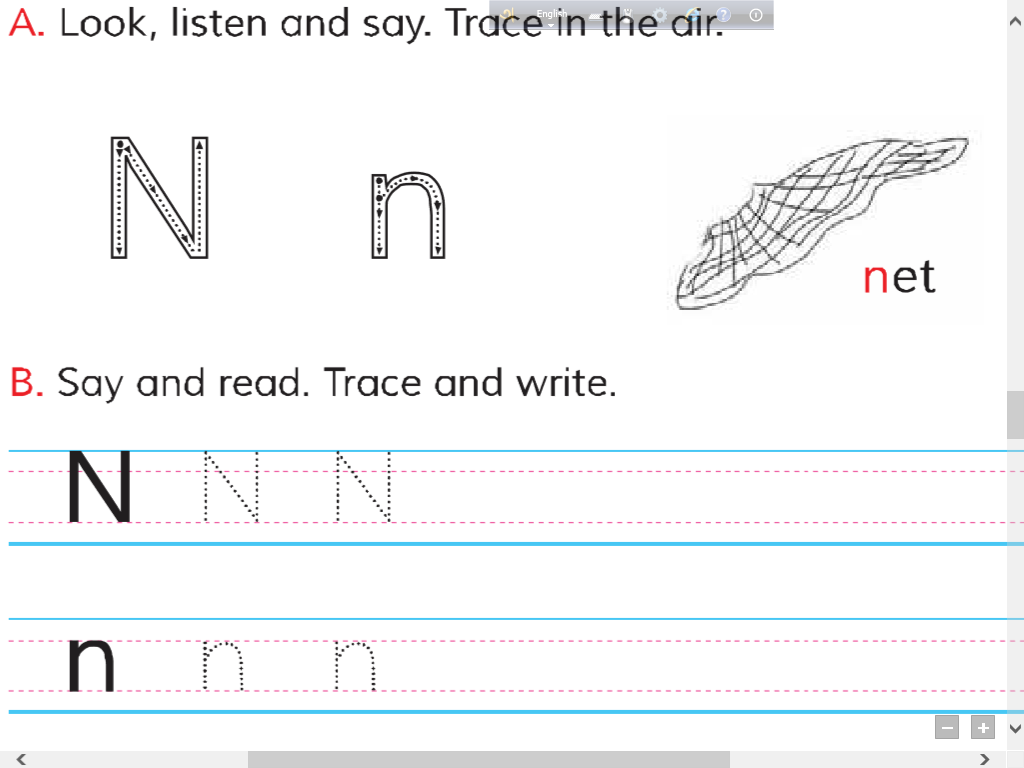 N
N
N
n
n
n
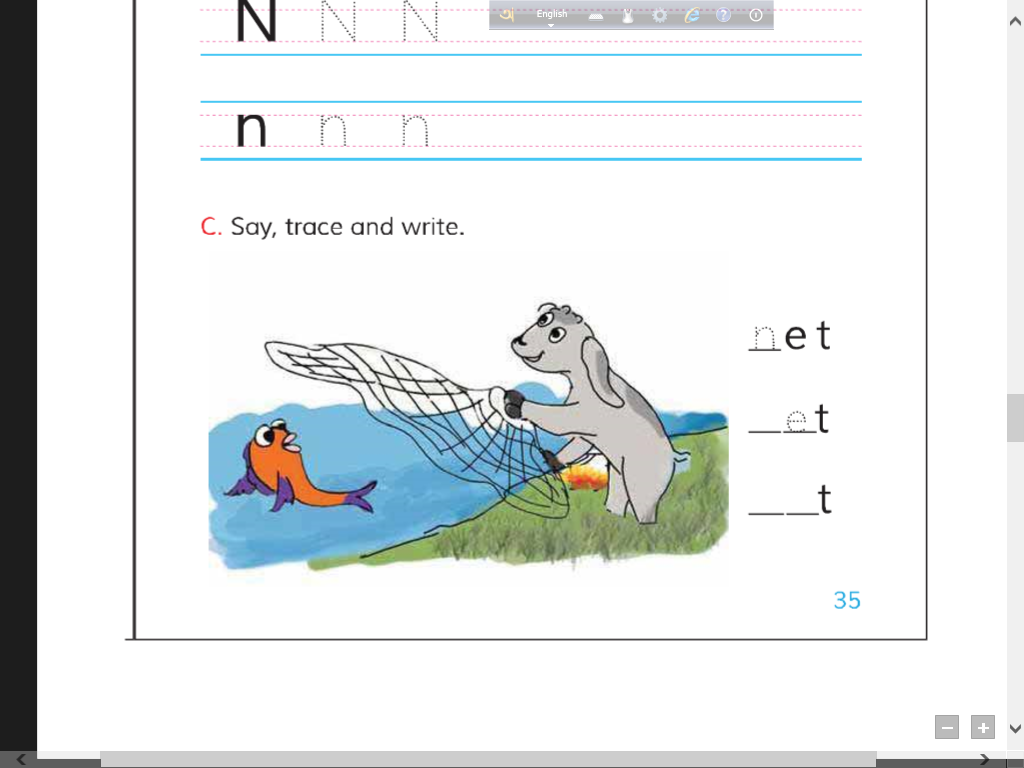 n
n
e
n
n
n
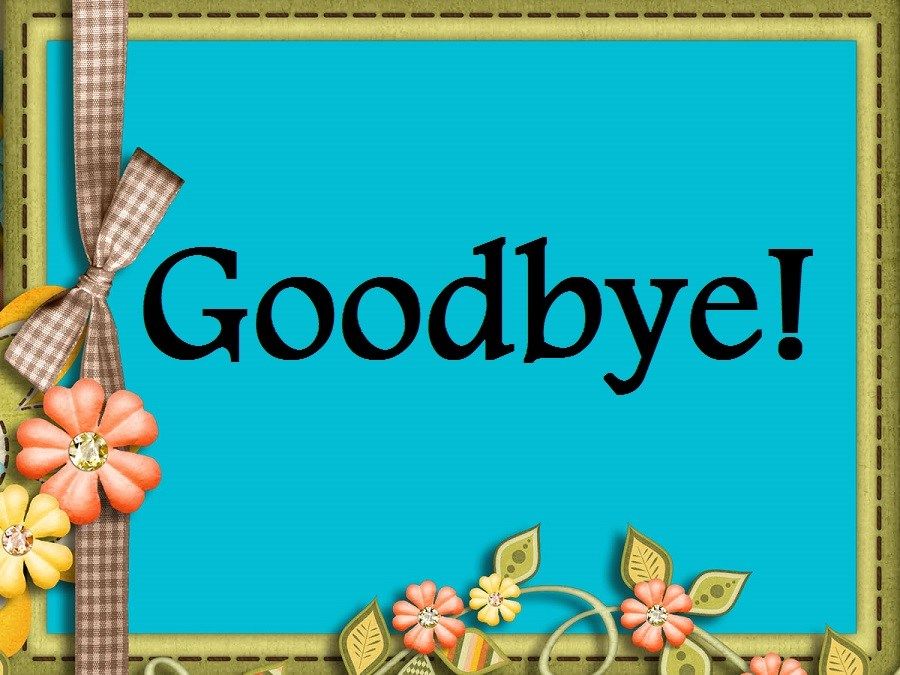